Šikovné akademické nástroje: inspirace pro práci s citacemi a psaní poznámek
03. 12. 2024
SOCb1010 Akademické dovednosti
Tereza Menšíková
1
Objem dat a informací: exponenciální růst
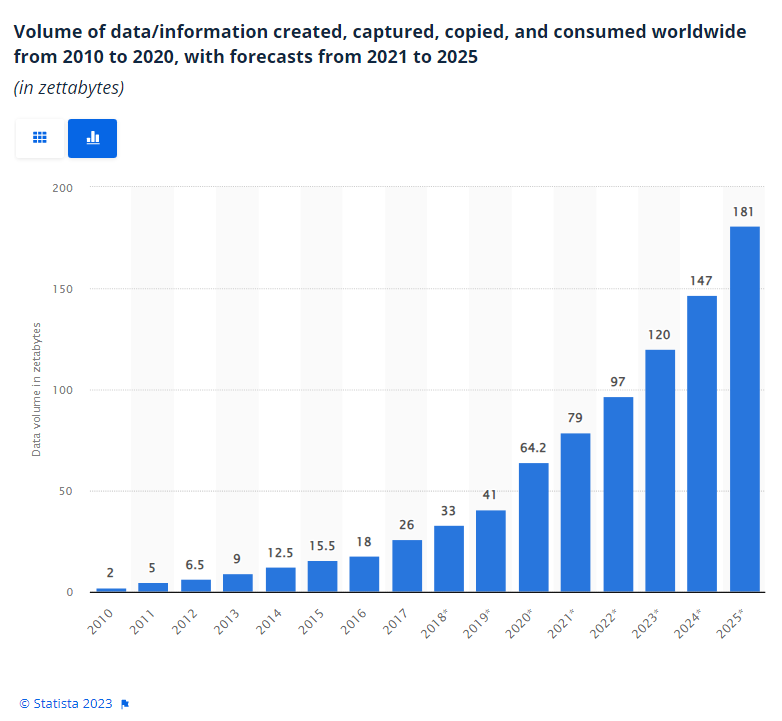 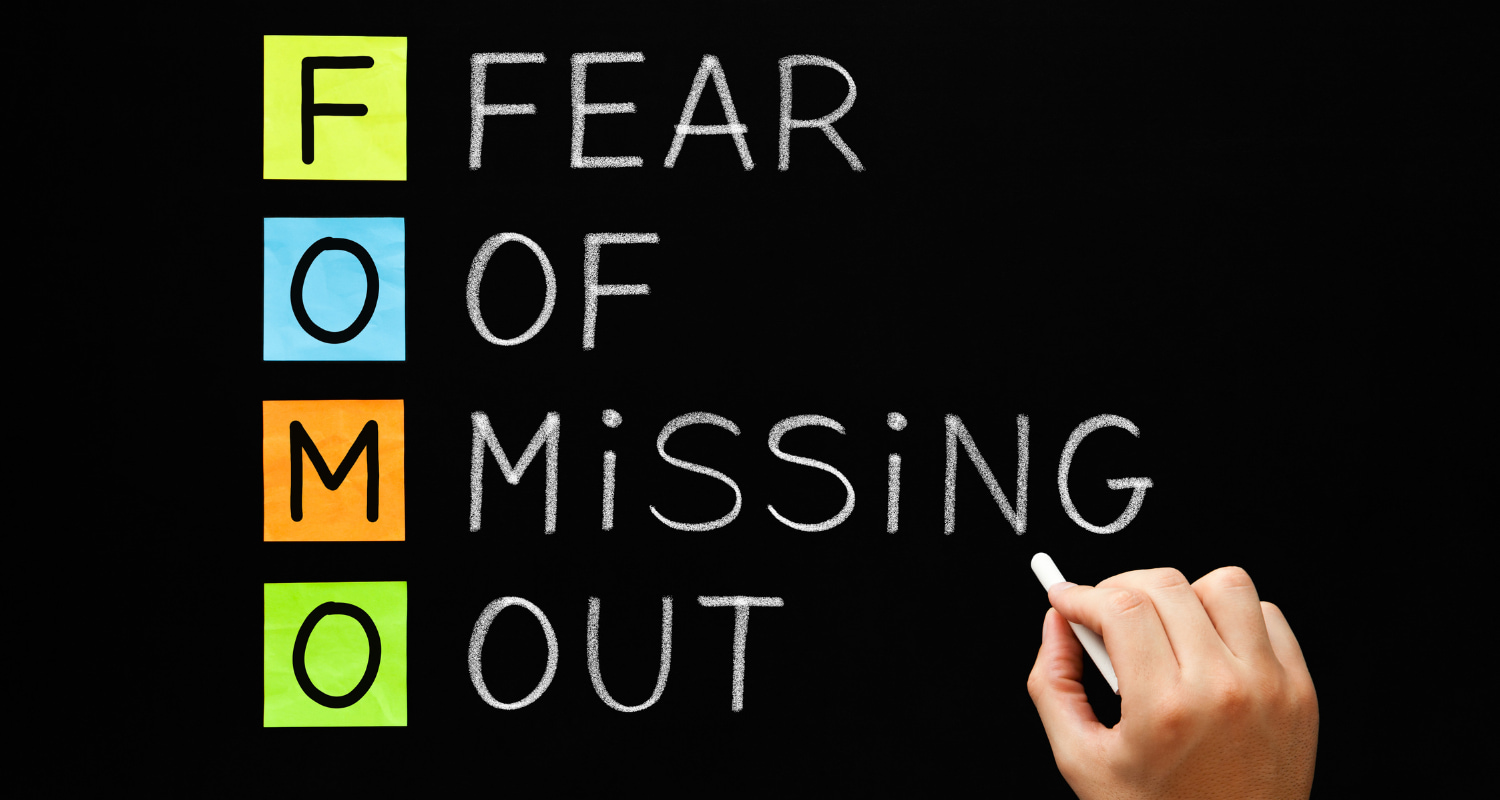 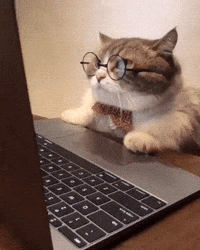 2015: až 15 % internetových dat souviselo s …
2
Nástroje pro strukturování a destilaci informací
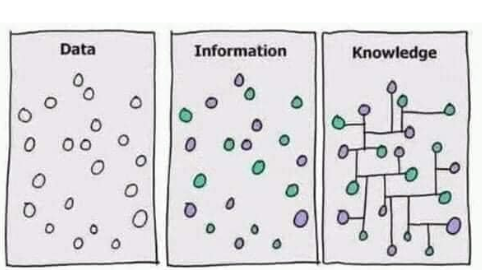 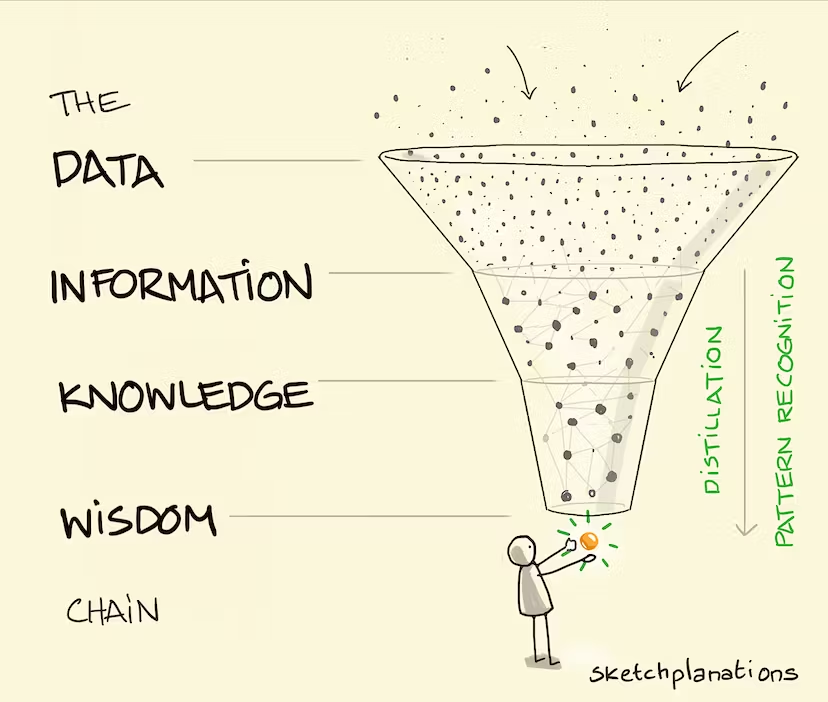 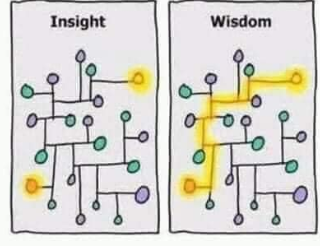 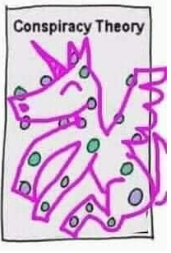 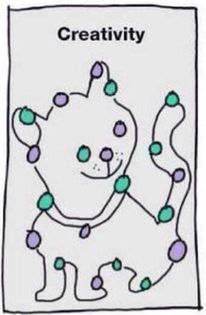 Akademie jako instituce zabývající se způsoby porozumění složité síti informací a jejich struktuře.
3
Co pomůže? – „Správa osobních znalostí“ (PKM)
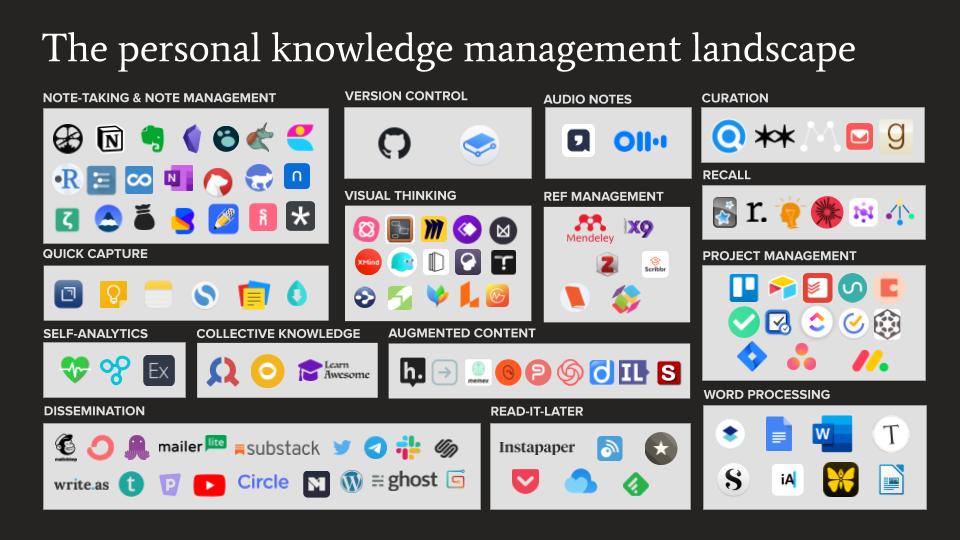 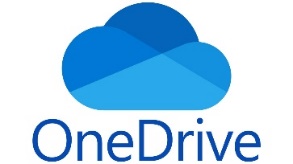 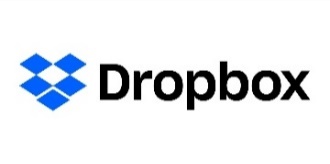 úložiště informací a dat
organizace a klasifikace
propojení vědomostí
vizualizace
učení se a opakování
inspirace
utváření nového
4
Akademické dovednosti a náš „druhý mozek“
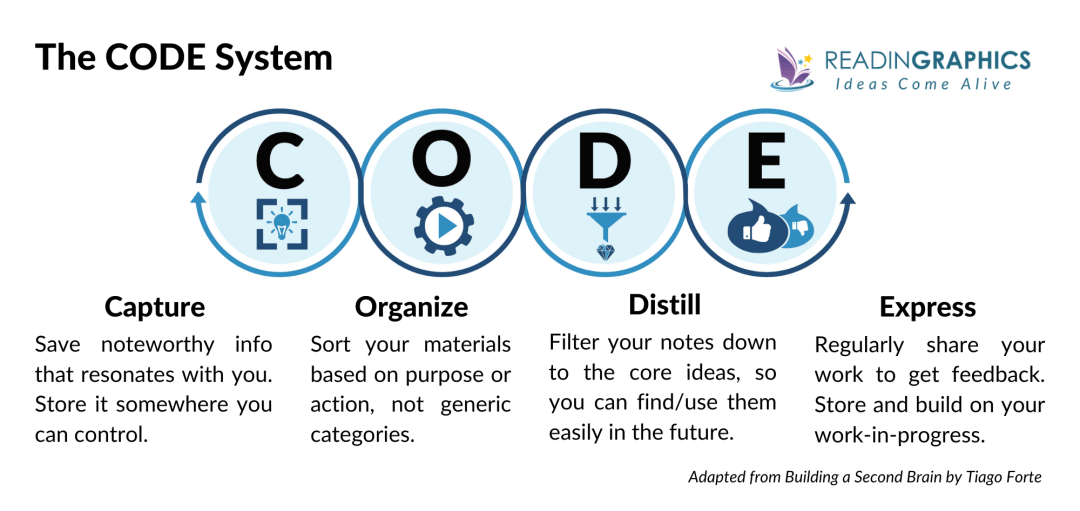 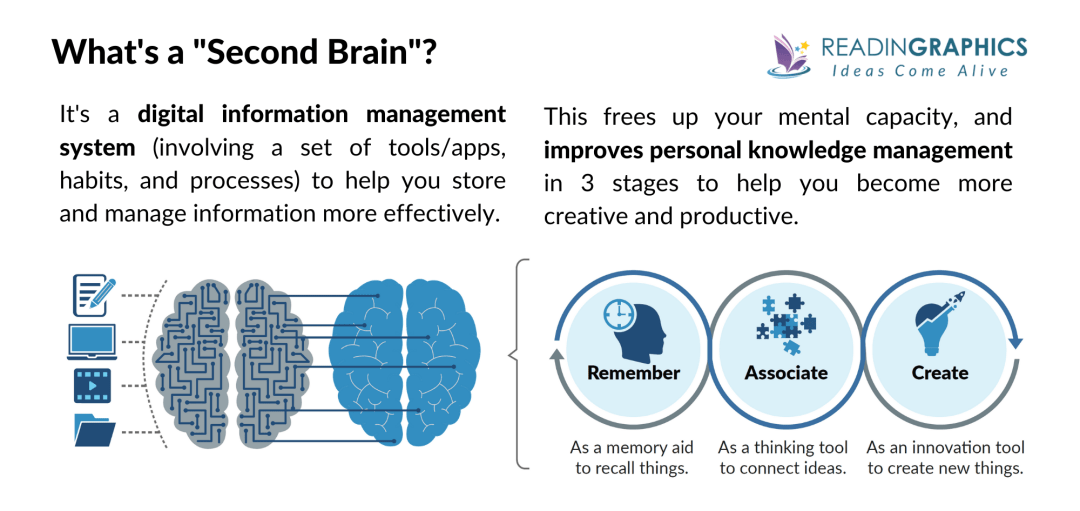 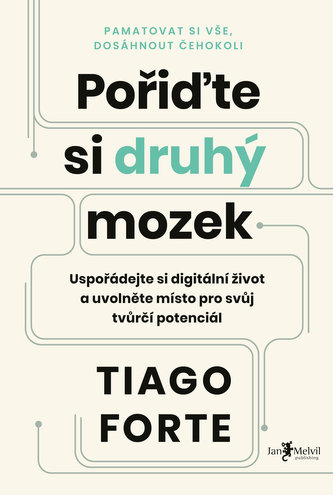 soubor nástrojů pro příjemnější a efektivnější učení
5
Pár obecných tipů a triků: management informací
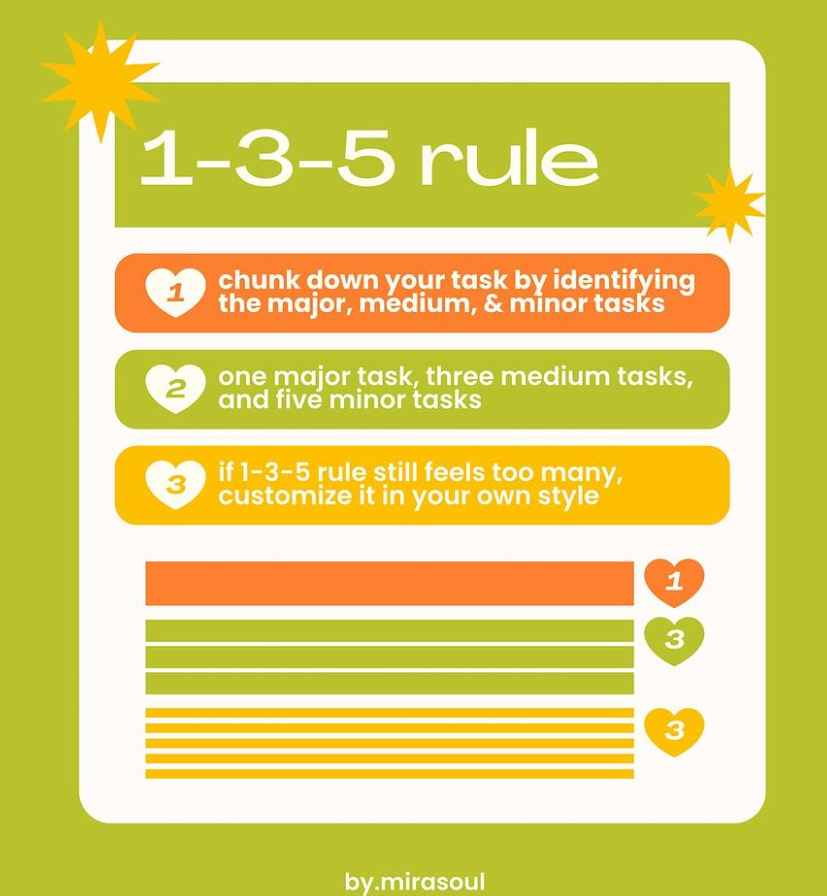 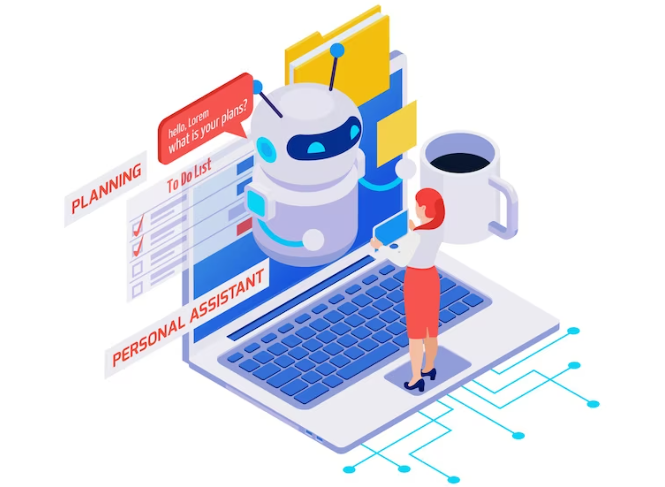 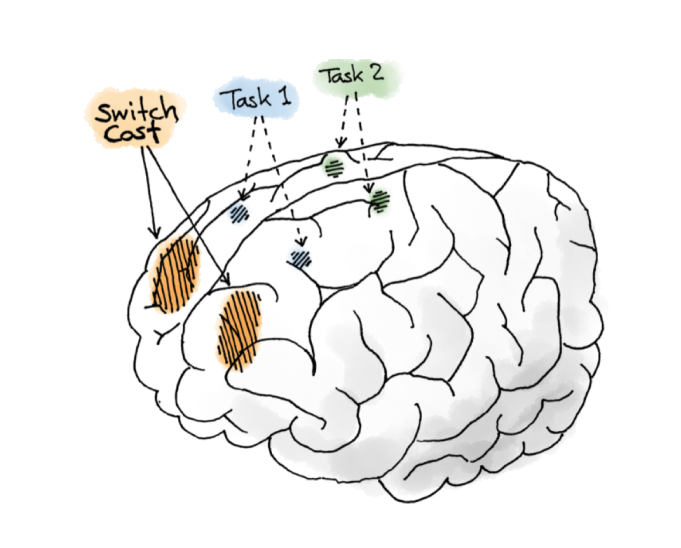 Kultivujte chytrou lenost na zjednodušování problémů: lenost není nepřítel.
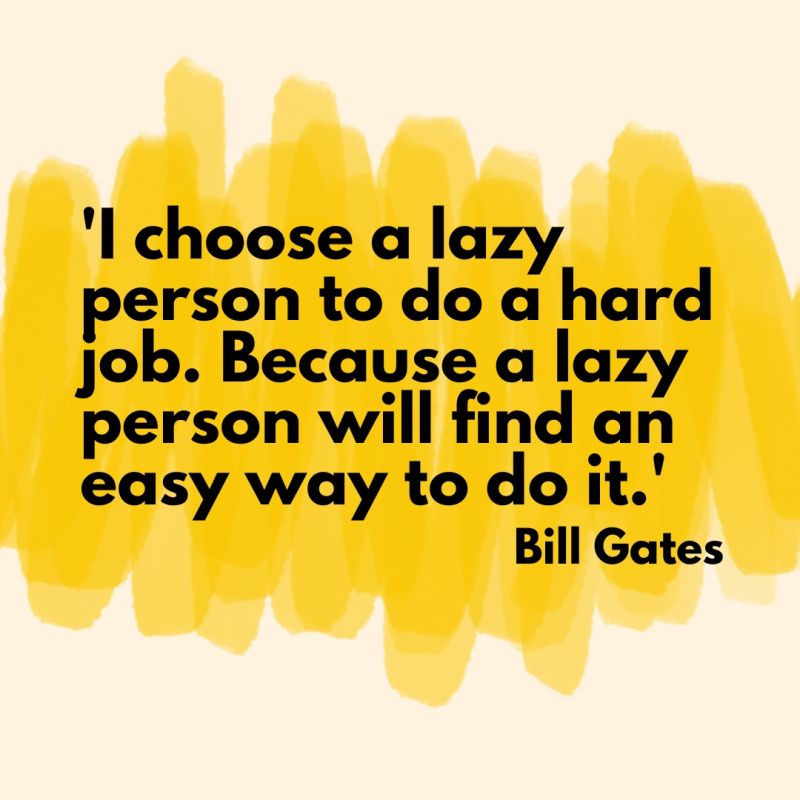 Automatizujte činnosti, které se opakují.
Vyvarujte se multitaskingu: bere víc času než dává řešení.
Objevte důležitost tzv. „chunkování“.
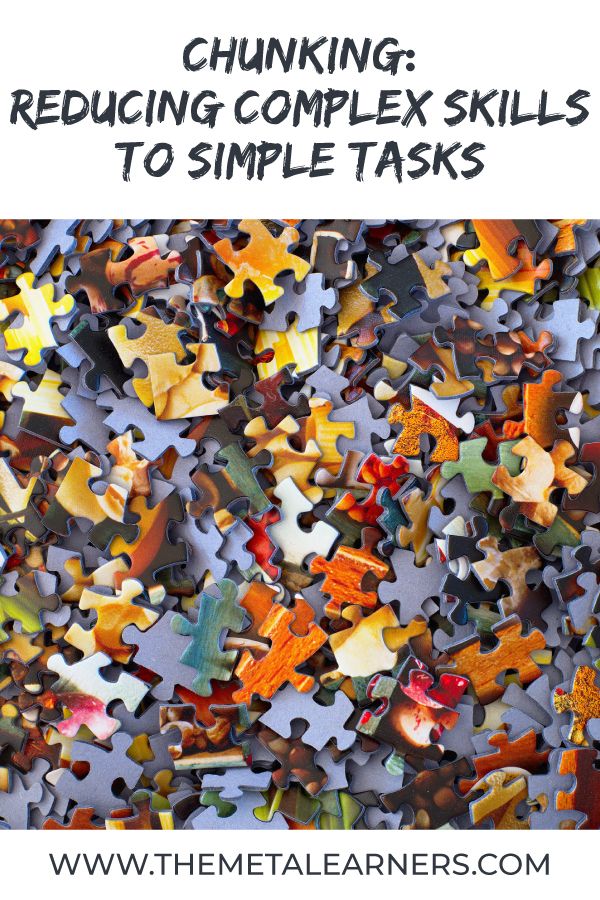 6
Note-taking: jak zapsat a nezapomenout
Video tutoriál: https://www.youtube.com/watch?v=VAPgP3ONJVo
7
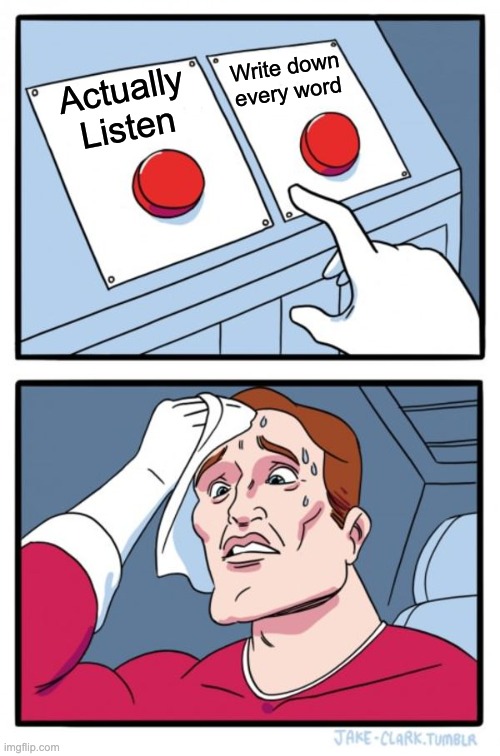 Psaní poznámek a digitální média
hlavní pravidlo: „you do you“ – objevujte a zkoušejte
 najít systém snižování „ztracené energie“
 ALE (!) není nutné uctívat efektivitu a kontrolu
 digitální média vs poznámky na papíře
 obecné usnadnění psaní poznámek:

pište vlastními slovy a v odrážkách
méně je někdy více – důraz na kvalitu ne kvantitu 
vždy si zapisujte zdroje
najděte jednoduché způsoby organizace poznámek
vracejte se ke svým poznámkám!
8
Jak dál? – „Správa osobních znalostí“ (PKM)
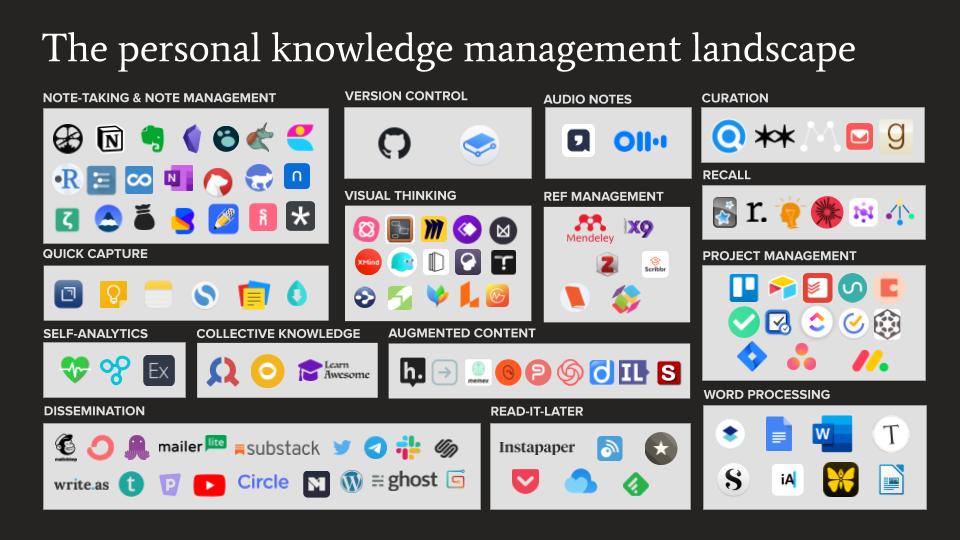 9
Menti: online dotazník
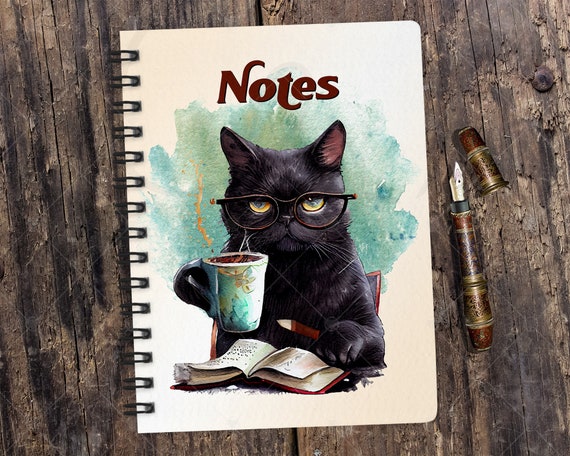 10
1. Poznámkové aplikace: Ukládání i opakování informací
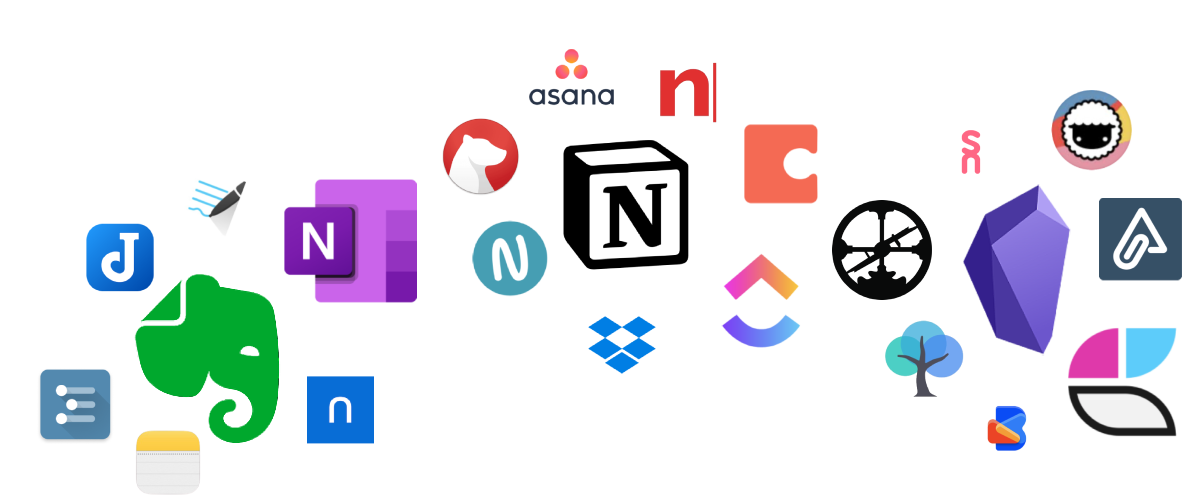 Co chtít od aplikací?
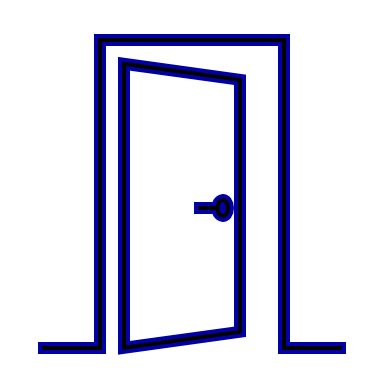 1) jednoduchý a opakovaný přístup
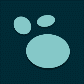 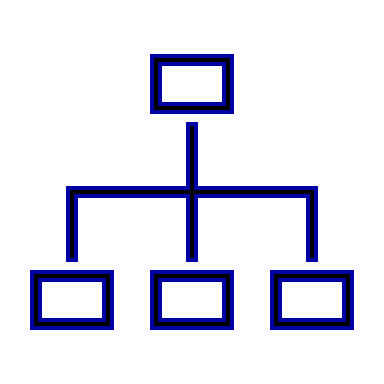 2) snadnou organizaci: tematické vs žurnálové
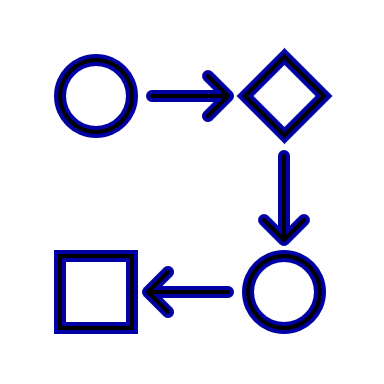 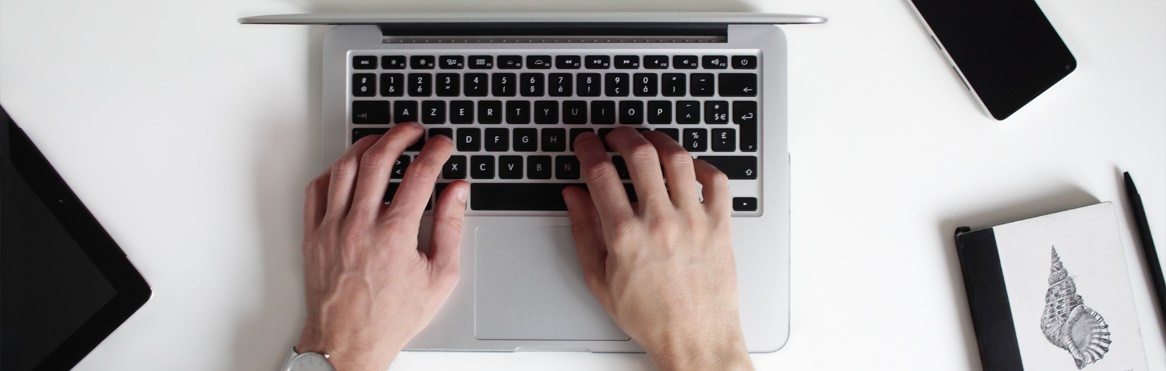 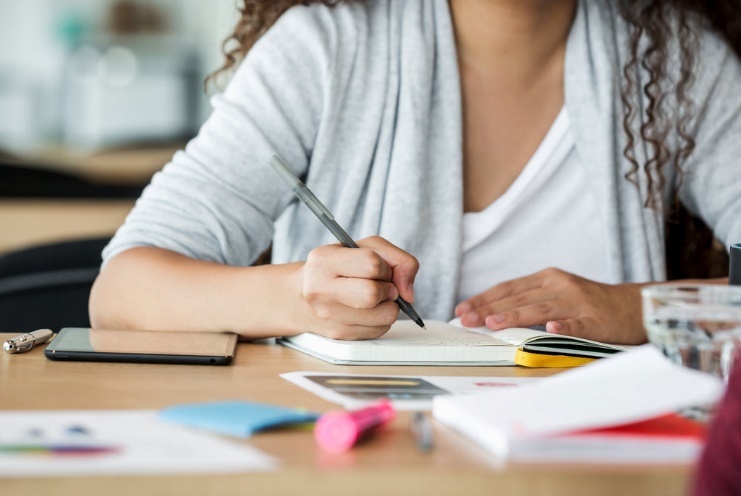 3) kompatibilitu s dalšími nástroji (TO DO, kalendáře)
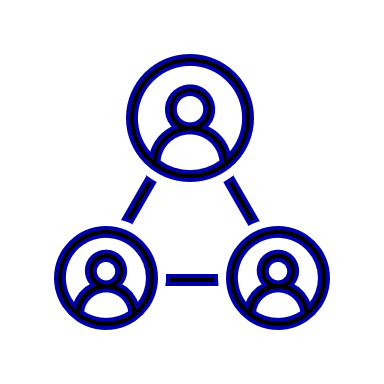 4) možnost revize a sdílení
11
1.1 Poznámkové aplikace: tematický styl
Obě aplikace zadarmo pro studenty MU.
OneNote jako digitální verze vašeho sešitu – více tradiční, jednoduchý na používání.
Notion jako manažerský nástroj projektů – todo listy, kalendáře, personalizovaný styl, náročnější na používání.
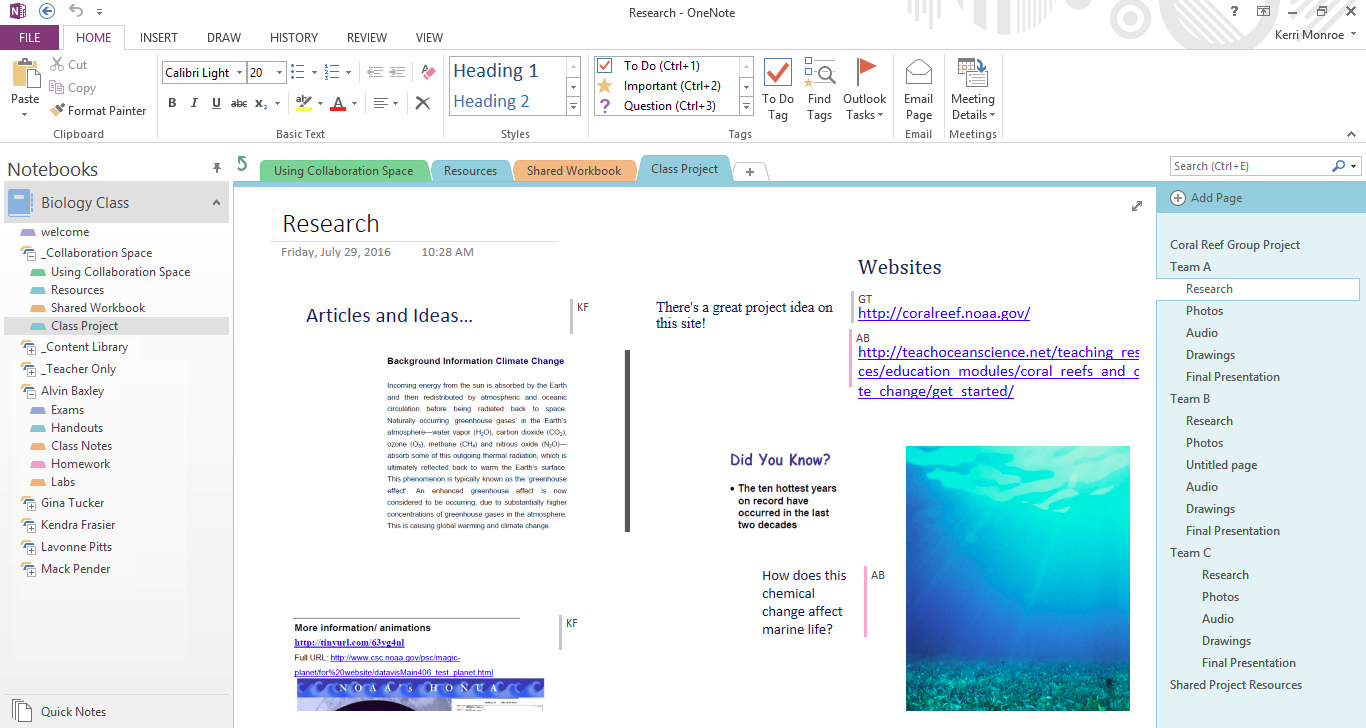 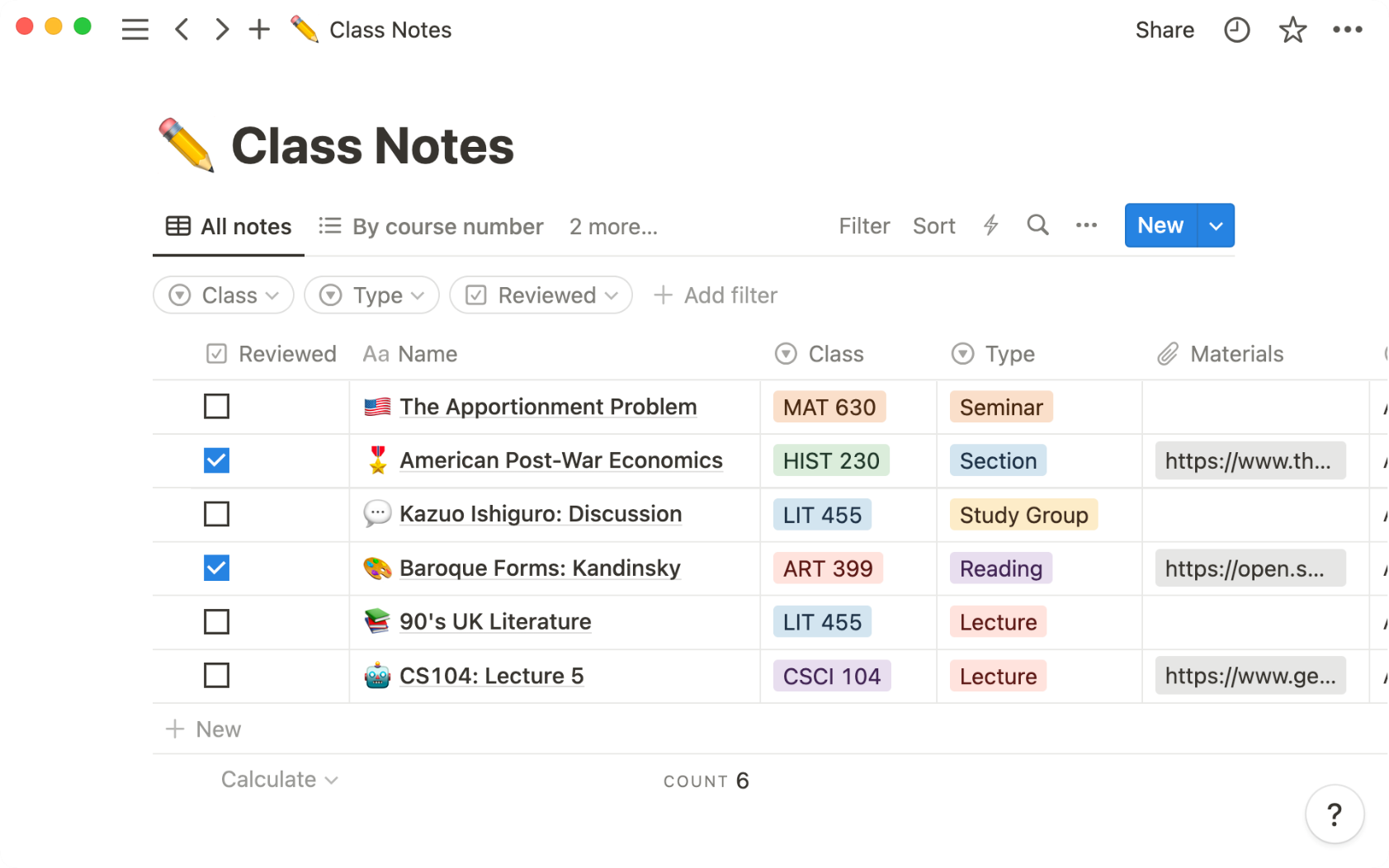 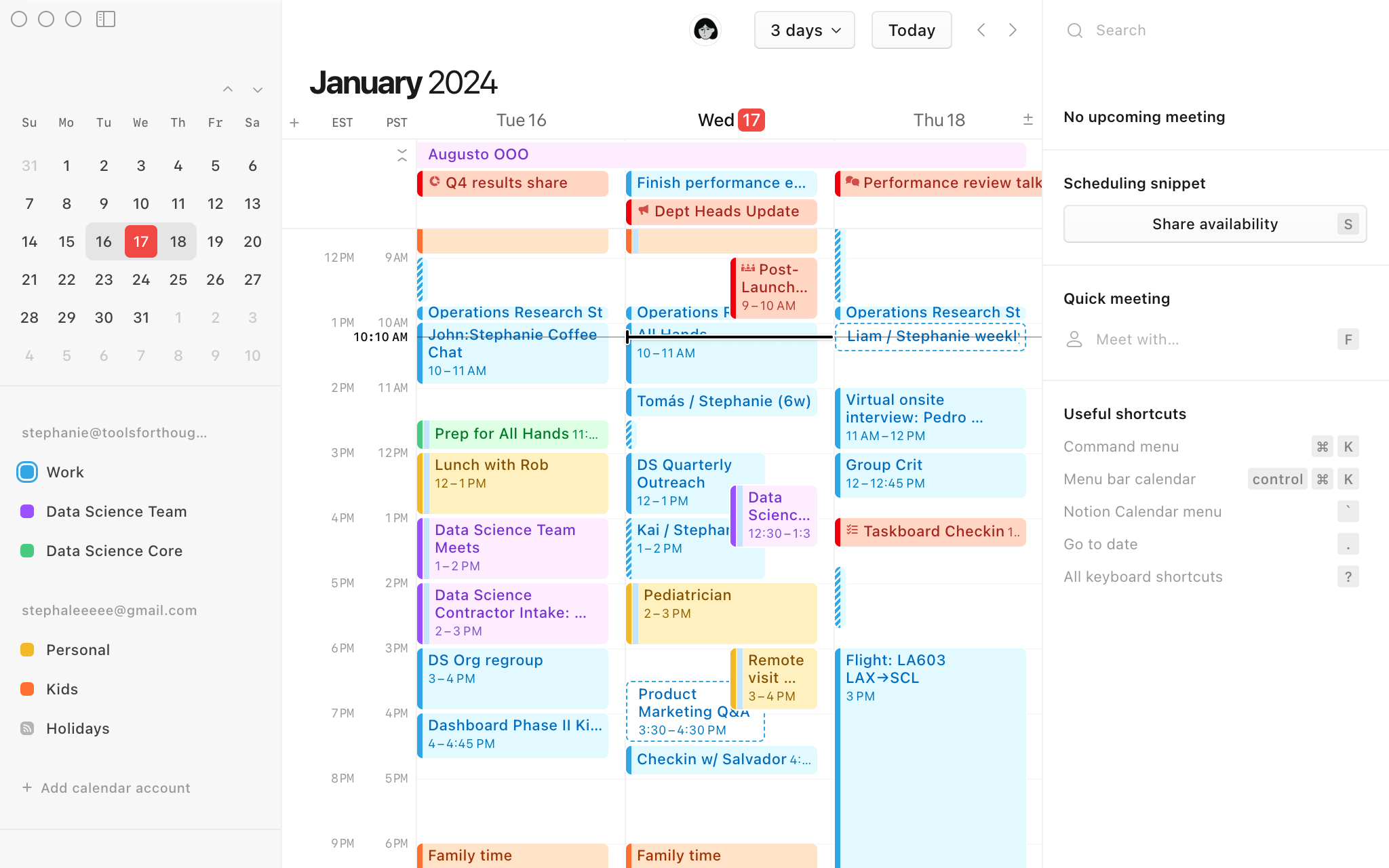 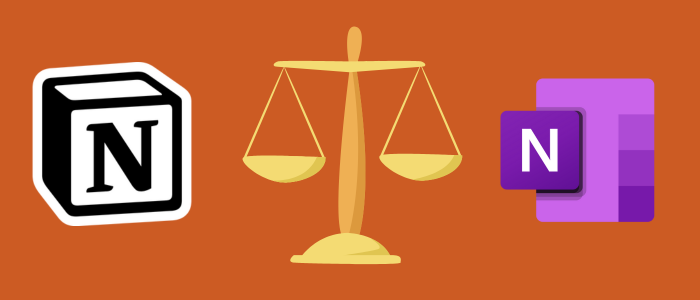 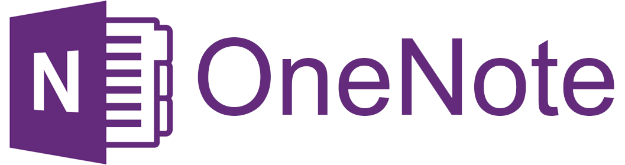 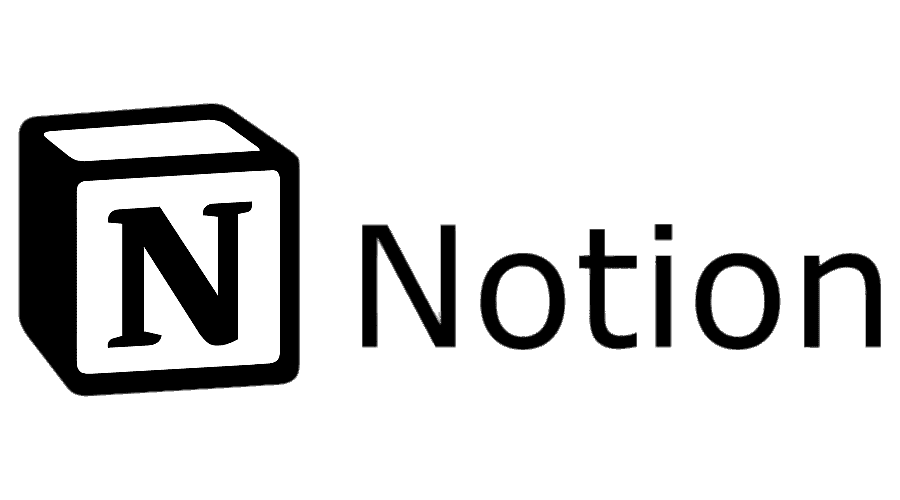 informace v tematických blocích
kartotéka informací
organizace času
TO DO listy
šablony a pluginy
12
1.2 Poznámkové aplikace: žurnálový styl
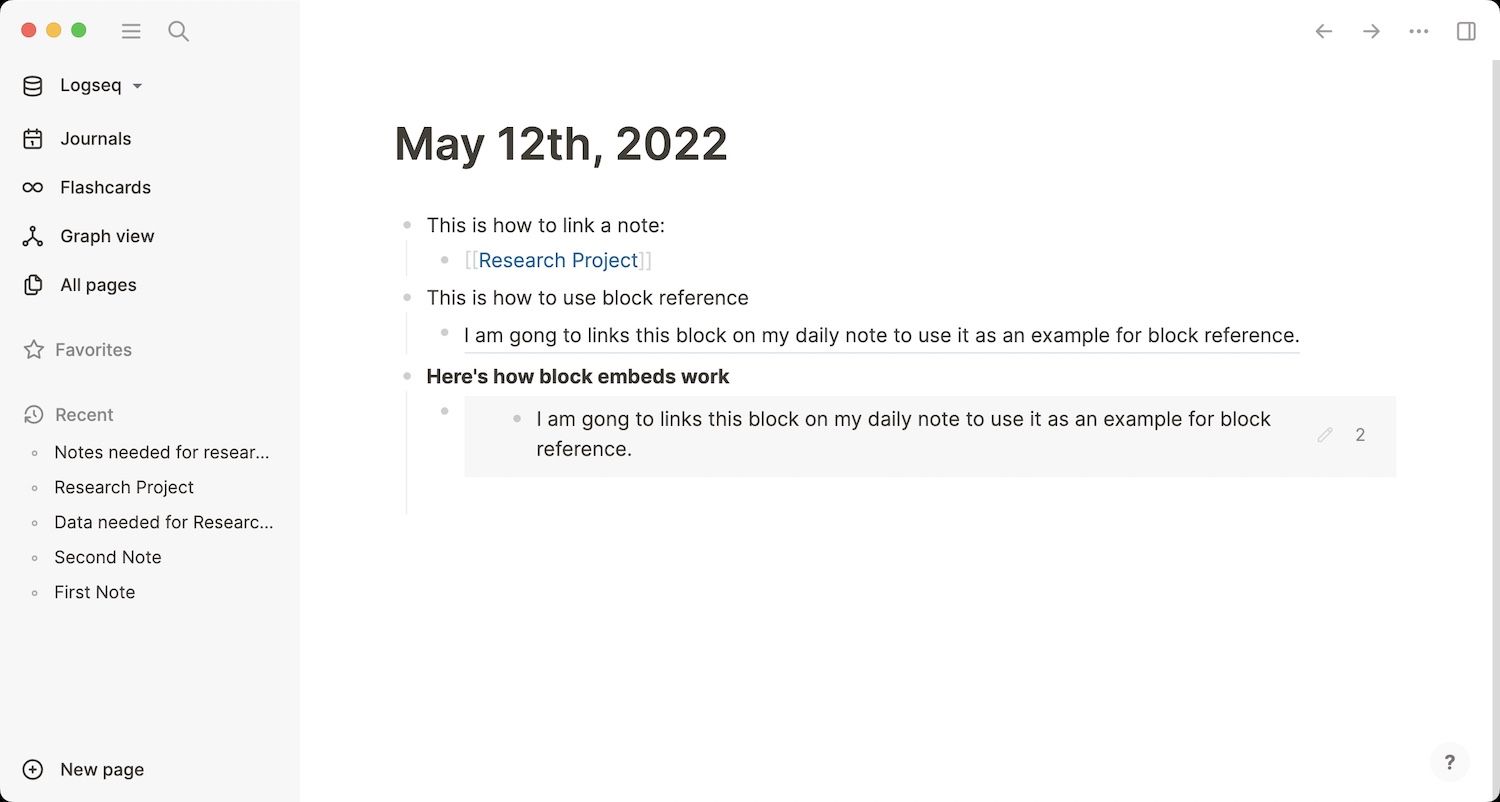 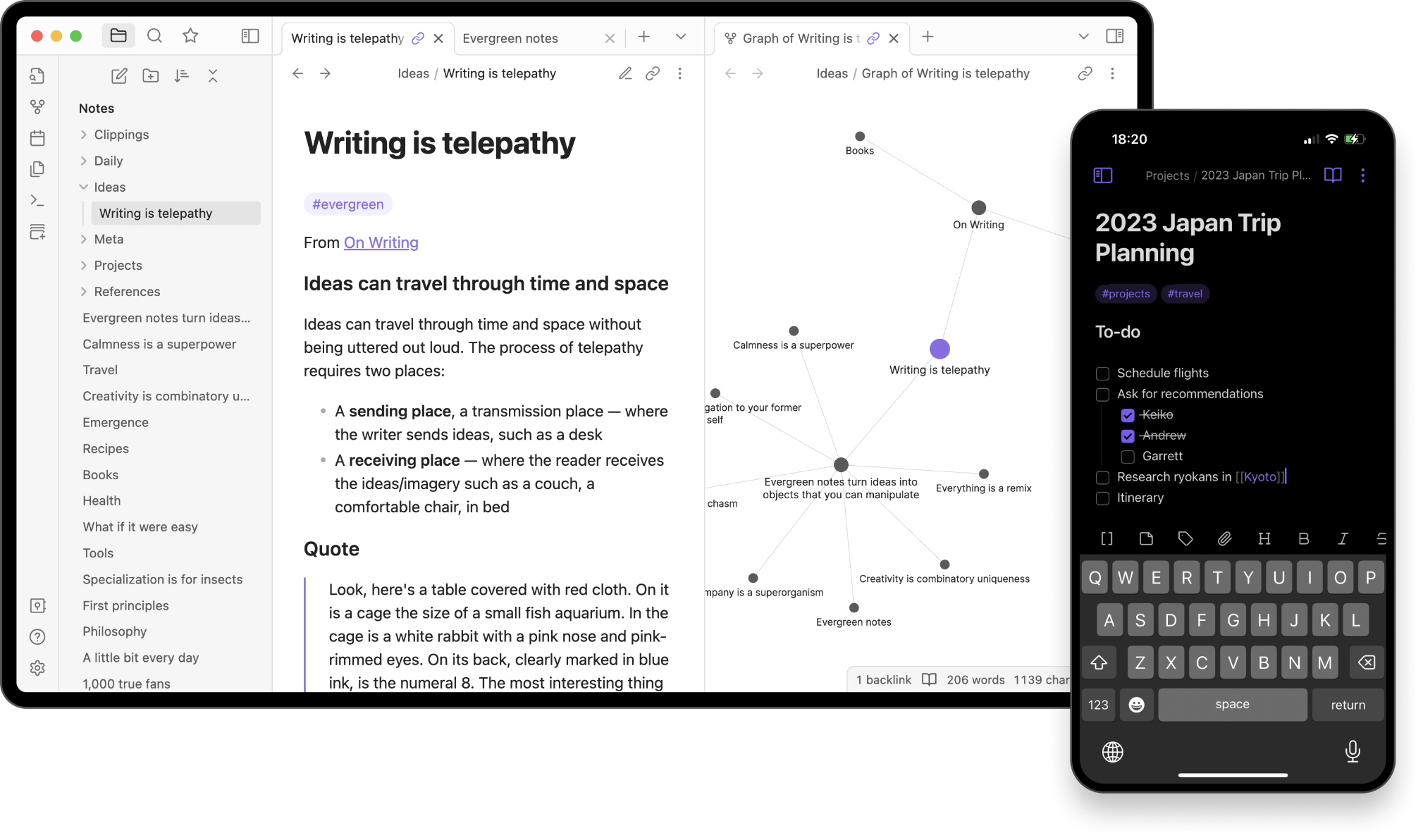 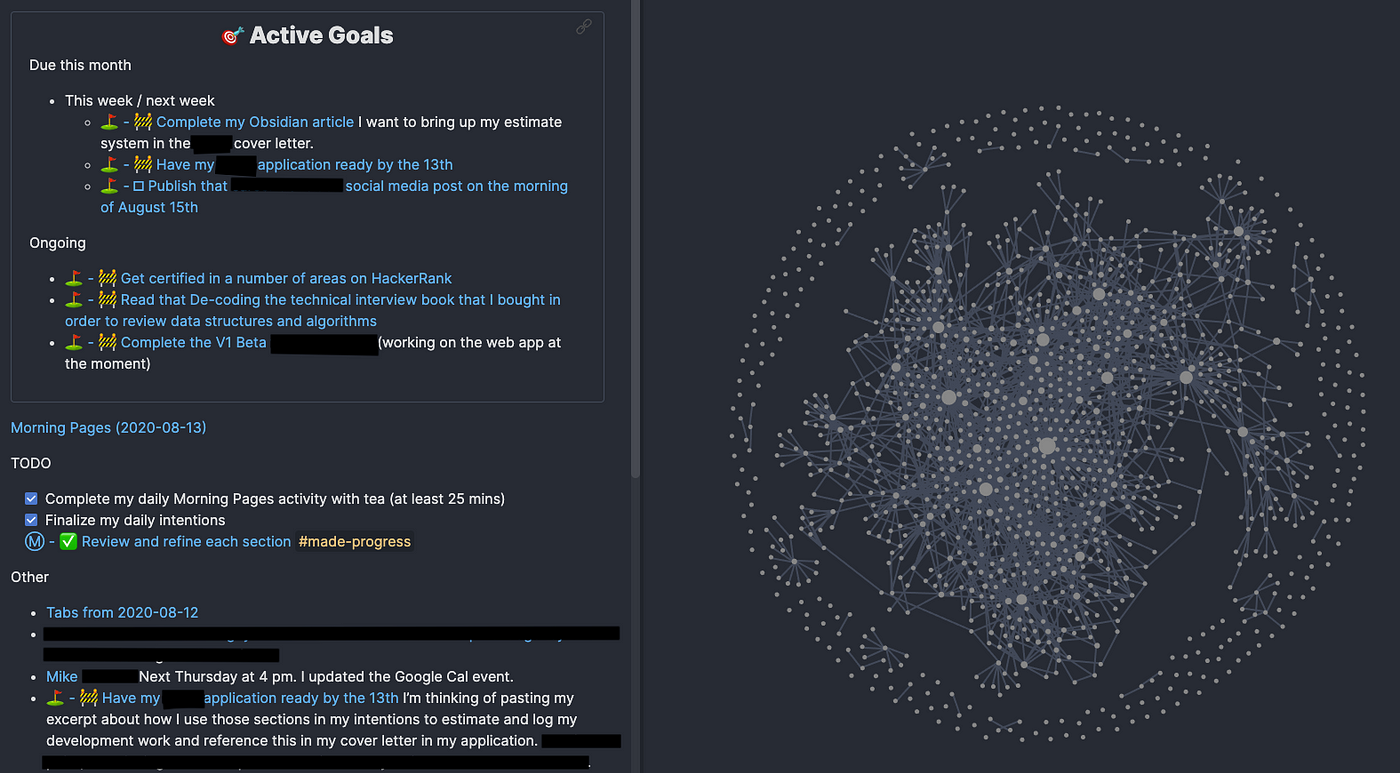 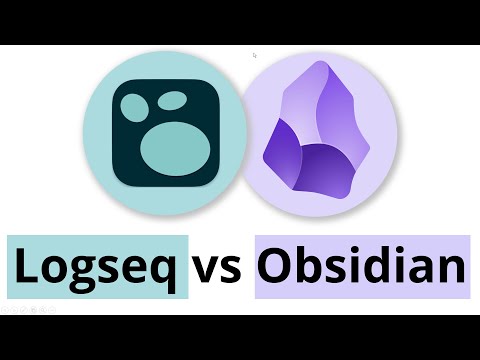 informace v sítích
organizace kolem člověka a času
TO DO listy a nespočet pluginů
generace nových nápadů
13
2. Bibliografické aplikace: Vlastní digitální knihovna
Co chtít od knihovny?
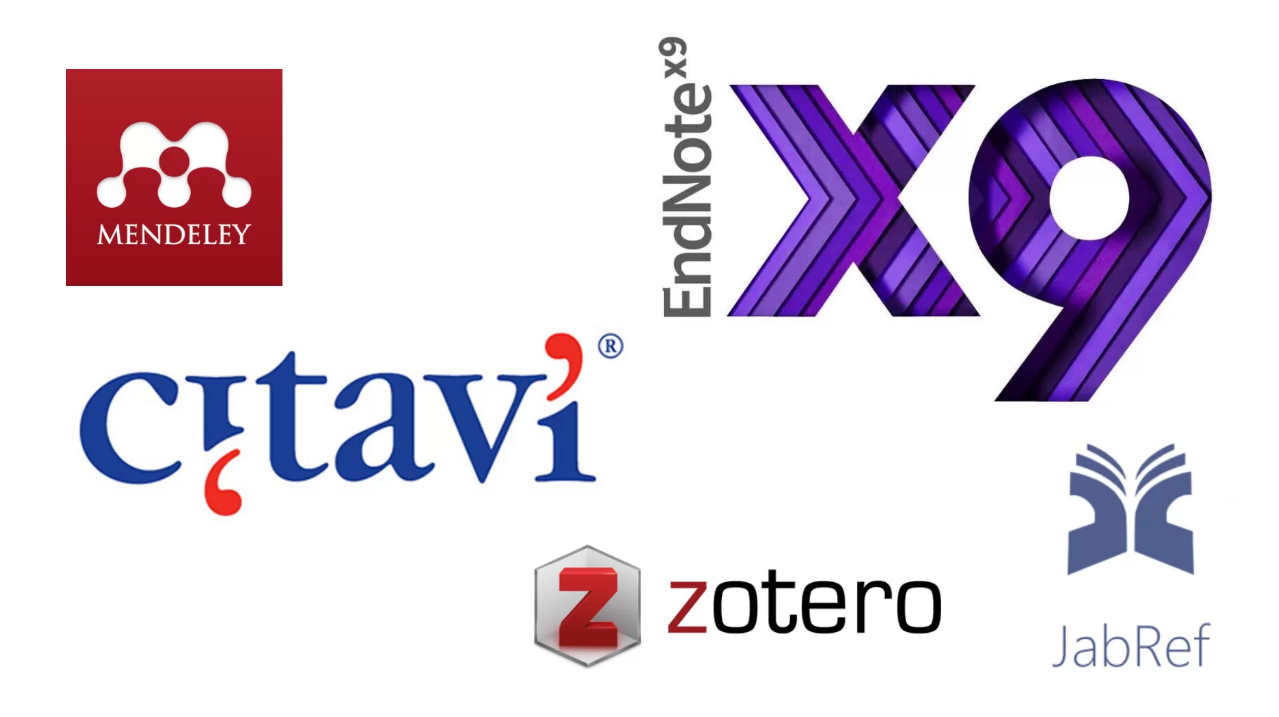 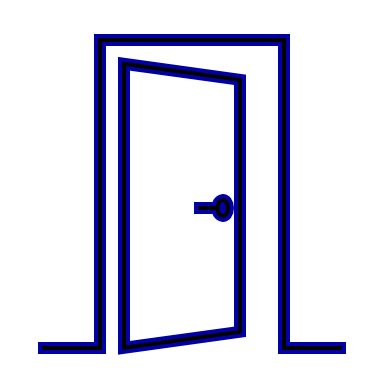 1) jednoduchý přístup
2) organizaci metadat (podtržení, poznámky, kódy)
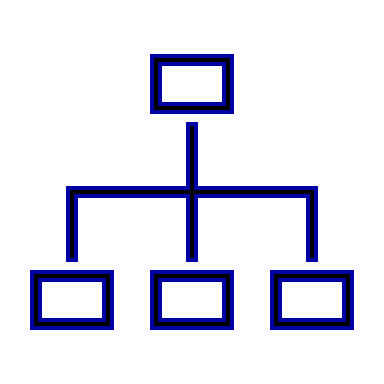 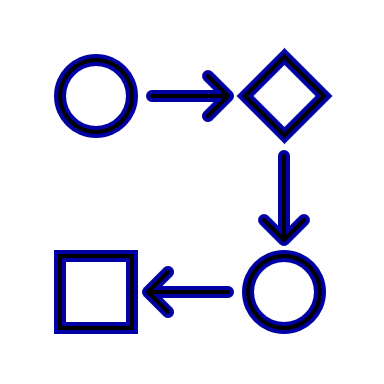 3) kompatibilitu s dalšími nástroji (Word, Chrom)
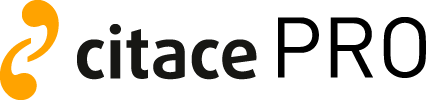 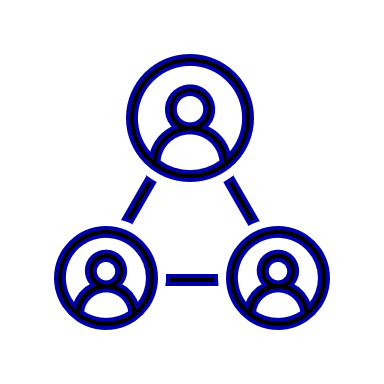 4) možnost sdílení
14
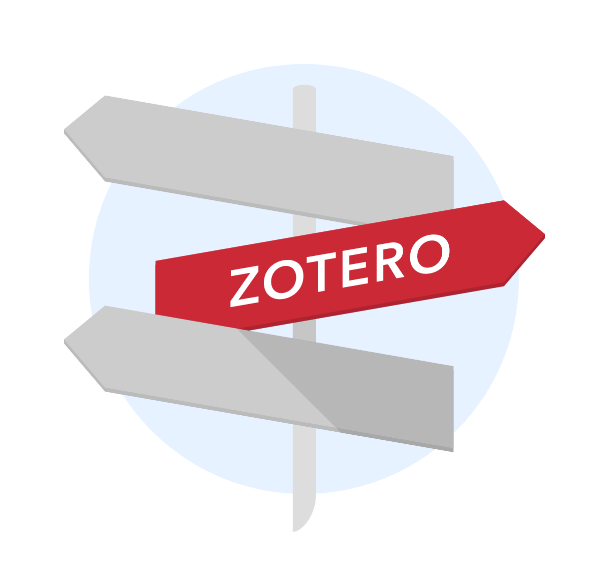 2.1 Digitální knihovna Zotero
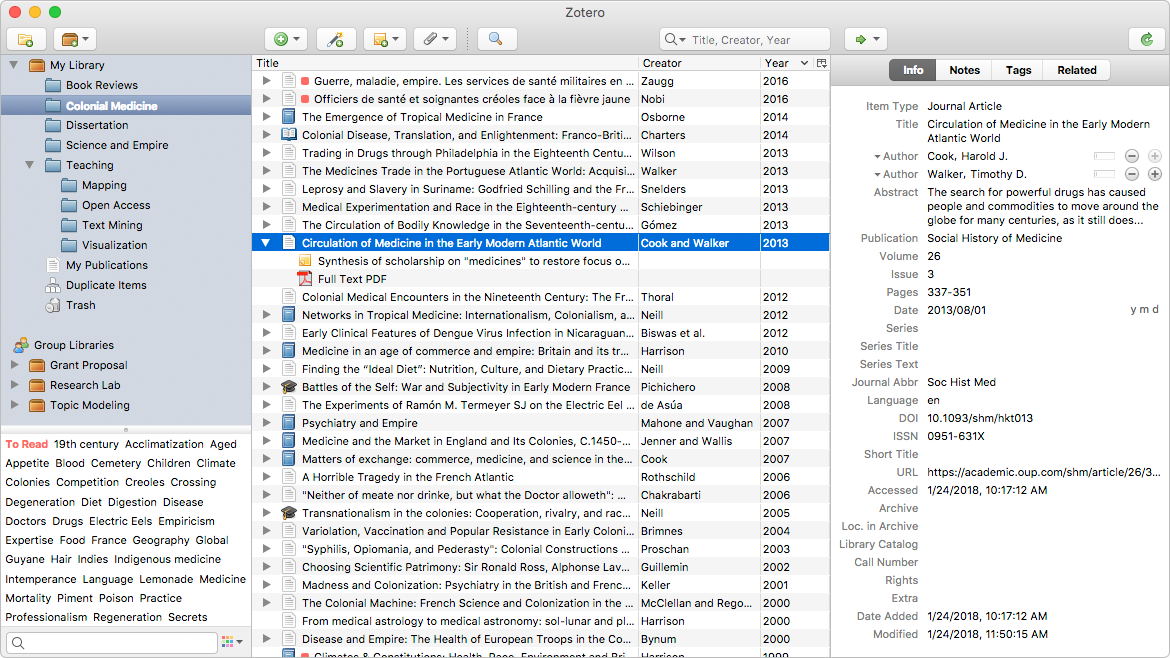 aplikace v počítači
záloha dat na cloudu pod vlastním účtem
do 300 MB zadarmo online
možnost sdílení knihoven
plugin do Wordu a prohlížeče
15
[Speaker Notes: ISO 690]
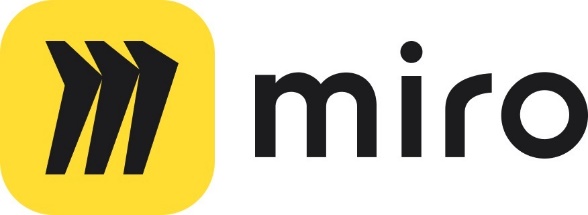 3. Vizualizační aplikace: příklad - Miro
Co chtít od aplikace?
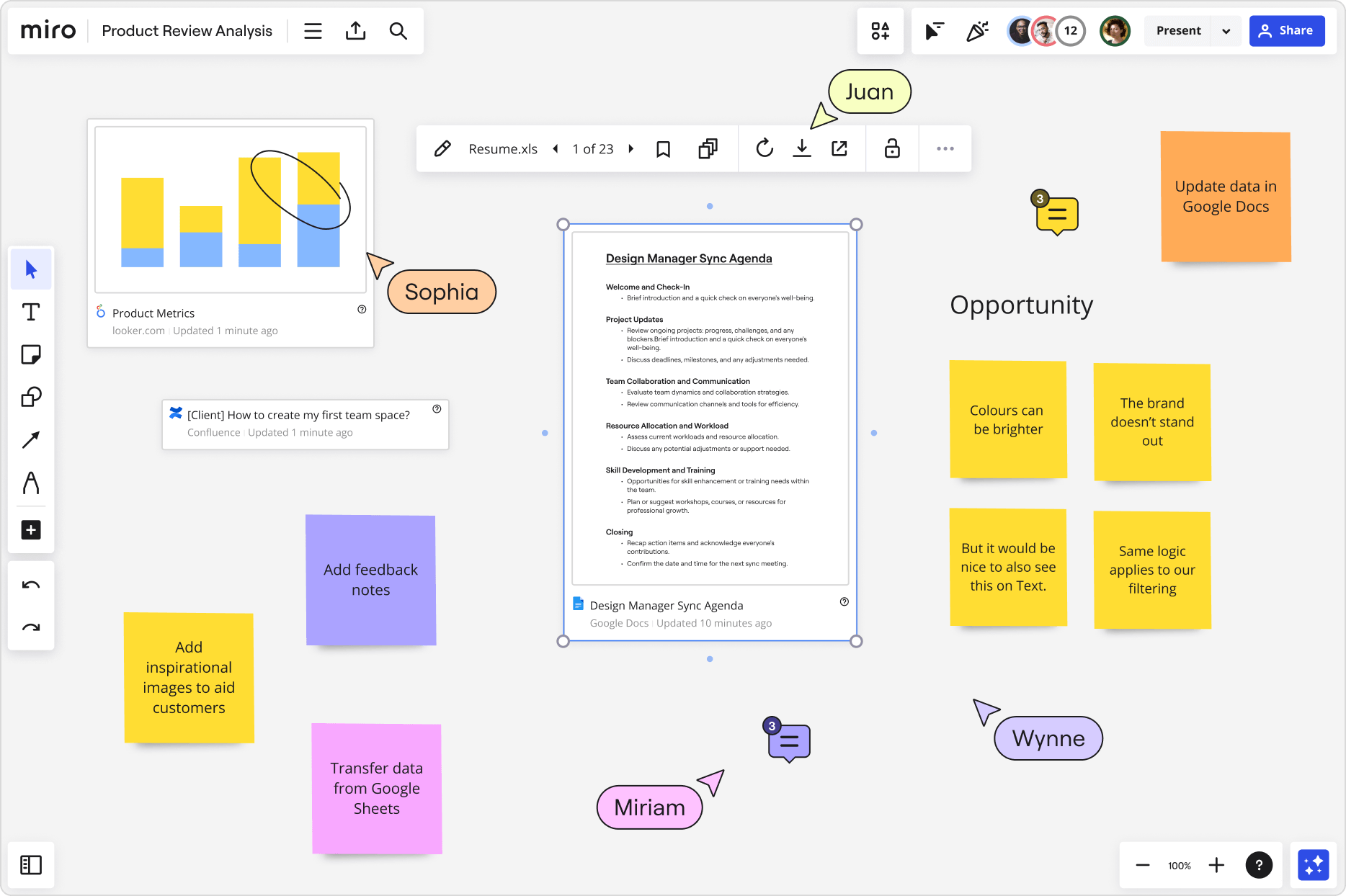 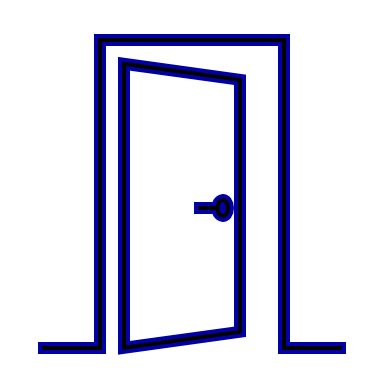 1) jednoduchý a opakovaný přístup
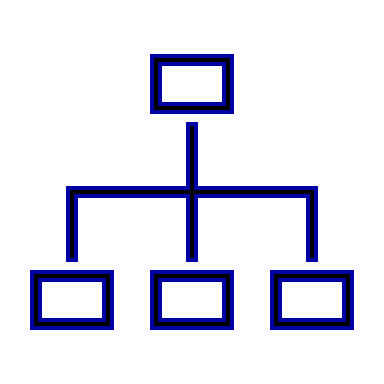 2) interaktivita a různé způsoby vizualizace
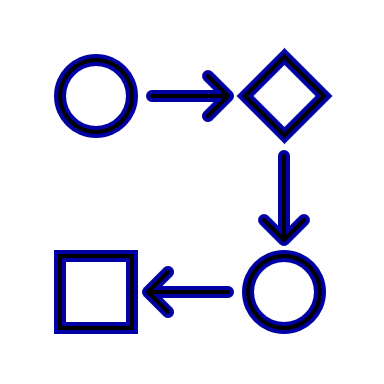 3) boostování kreativity – myšlenkové mapy
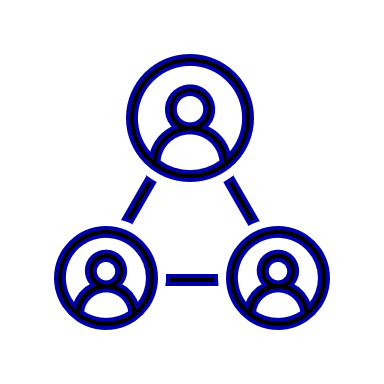 4) možnost revize a sdílení
16
Přednášky a knihy aneb hluboká králičí nora
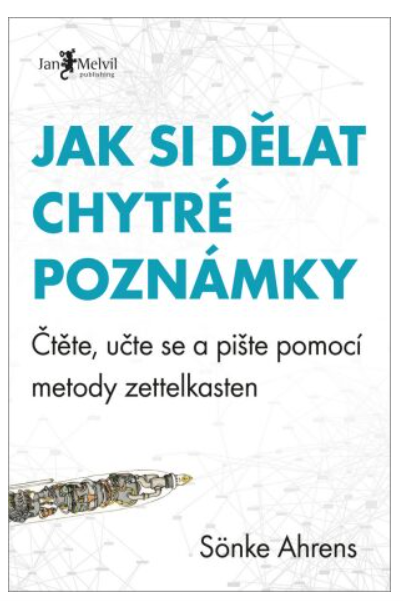 1) Kurz rozvoje digitálních kompetencí
https://kisk.phil.muni.cz/digicomp 

2) Kurzy knihoven MU
https://knihovna.phil.muni.cz/podpora-studia-a-vedy/lekce-a-workshopy
https://knihovna.fss.muni.cz/ 

3) Zettelkasten poznámky
https://www.youtube.com/watch?v=rOSZOCoqOo8&ab_channel=ShuOmi
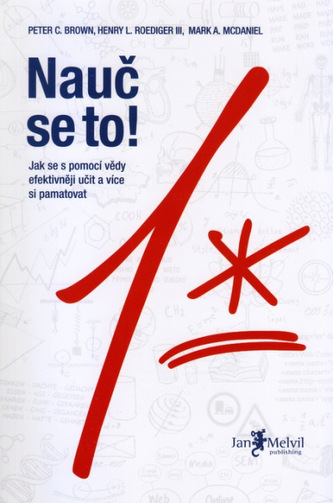 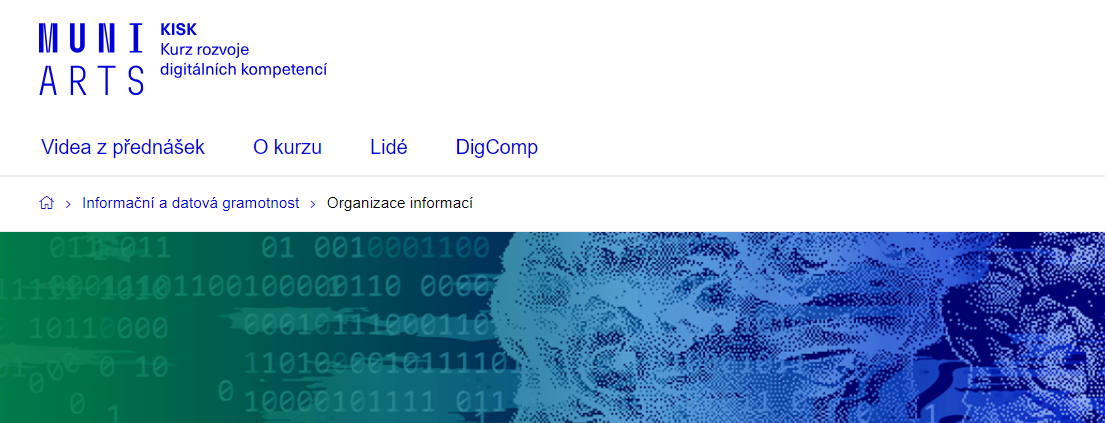 17
Odkazy a videa
1) Zotero

Instalace: https://www.zotero.org/support/installation
Word plugin: https://www.zotero.org/support/word_processor_plugin_usage
Chrom/Firefox/Edge plugin: https://www.zotero.org/download/connectors
Citační styly: https://www.zotero.org/styles
Návody:
https://blogujnaff.zcu.cz/2021/09/06/zotero-jak-necitovat/
https://kuk.muni.cz/animace/eiz/zotero/index.html
https://knihovna.vse.cz/citace/nastroje/zotero/

2) Logseq
Návody:
https://www.youtube.com/watch?v=vWsH8wYSVg8&ab_channel=JoshuaDuffney
https://www.youtube.com/watch?v=pS5fyFWsZT4&ab_channel=AlanYoung
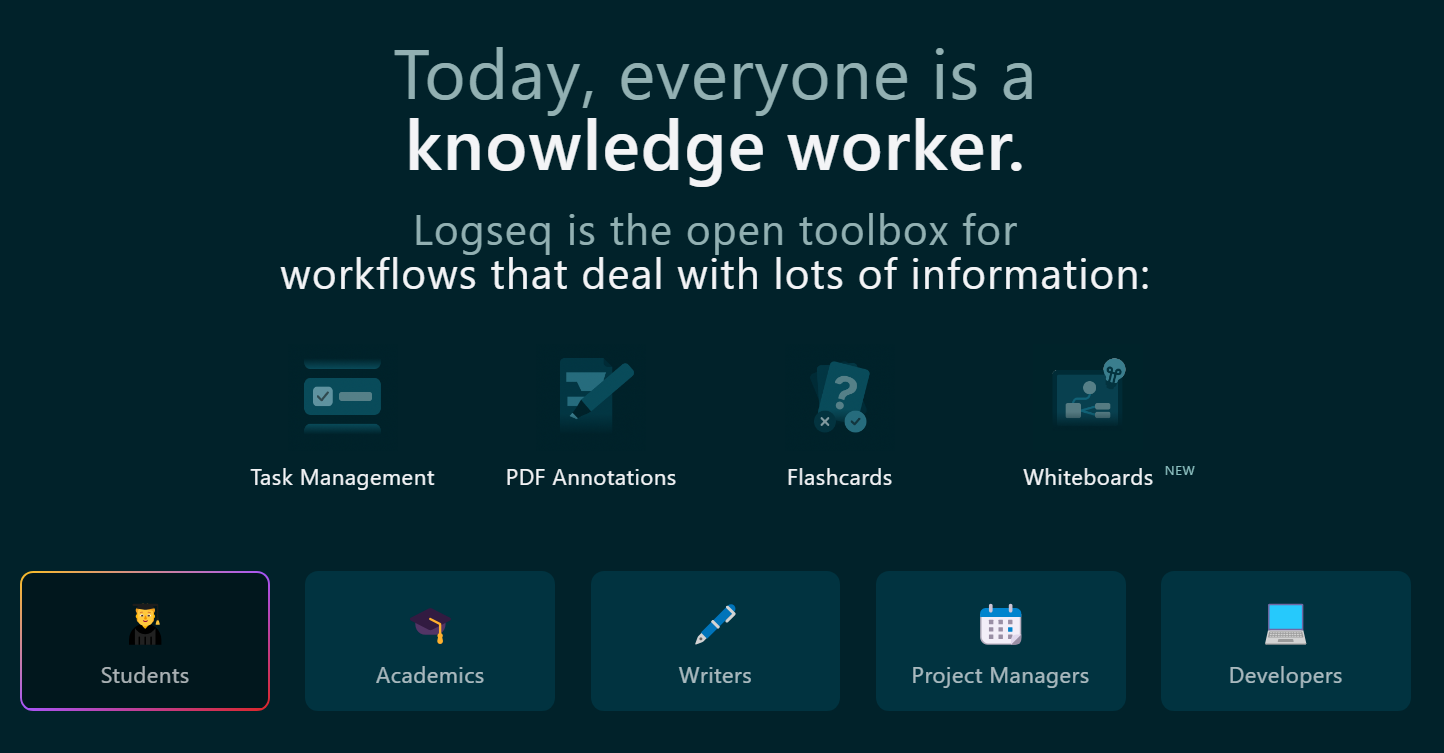 18